MODES OF PERSUASION
Writing workshop #3
THREE MODES
ETHOS
LOGOS
PATHOS
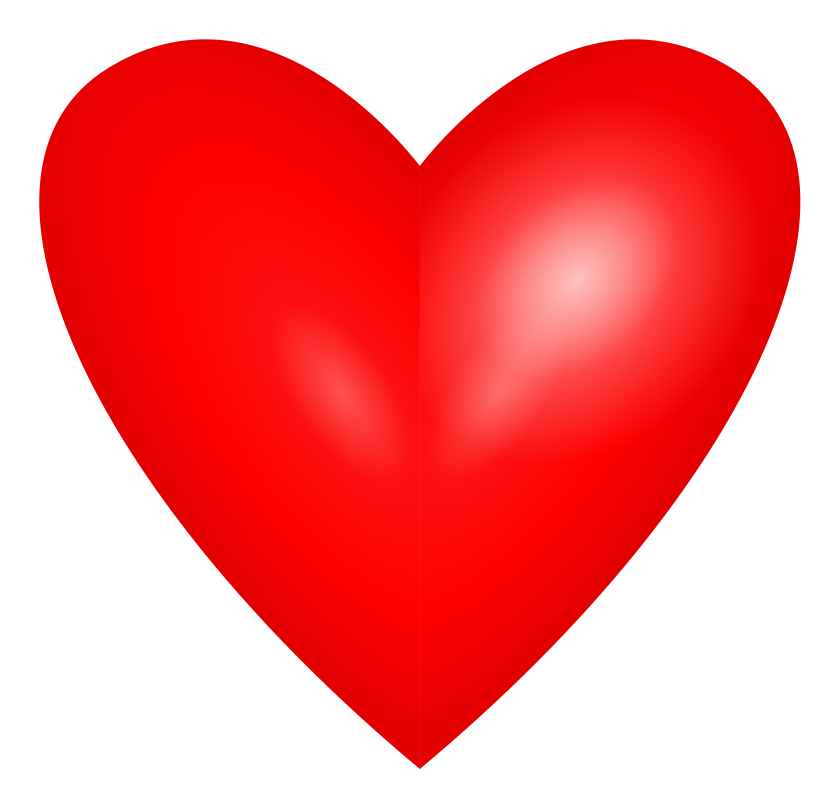 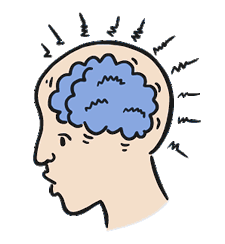 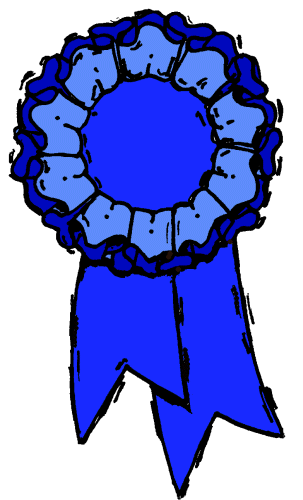 SWEET 
SPOT
CREDIBILITY
LOGIC
EMOTION
Persuasion is clearly a sort of demonstration,since we are most fully persuaded when we consider a thing to have been demonstrated.

Of the modes of persuasion furnished by the spoken word there are three kinds.

Persuasion is achieved by the speaker's personal character when the speech is so spoken as to make us think him credible. 

Secondly, persuasion may come through the hearers, when the speech stirs their emotions. 

Thirdly, persuasion is effected through the speech itself when we have proved a truth or an apparent truth by means of the persuasive arguments suitable to the case in question.

---- ARISTOTLE, "Rhetoric", 350 BCE
MODES OF PERSUASION:
ORIGIN
LOGOS
LOGOS
Logos  appeal to logic; convince 
	      audience by using logic or  
                 reason

Cite facts
Cite statistics
Historical or literal analogies
Citing authorities
Content area language
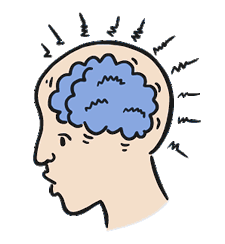 LOGIC
LOGOS: EXAMPLES
“It’s a matter of common sense that people deserve to be treated equally. The Constitution calls it “self-evident.”
“Research compiled by analysts from NASA suggest that a moon colony is viable with international support.”
“History has shown time and again that absolute power corrupts absolutely.”
“In 25 years of driving the same route, I haven’t seen a single deer.”
PATHOS
PATHOS
Pathos  appeal to emotions; convince 
	        audience by creating an
                   emotional reaction

Invoke sympathy
Draw pity
Inspire anger
Meaningful language
Emotional tone
Emotional stories
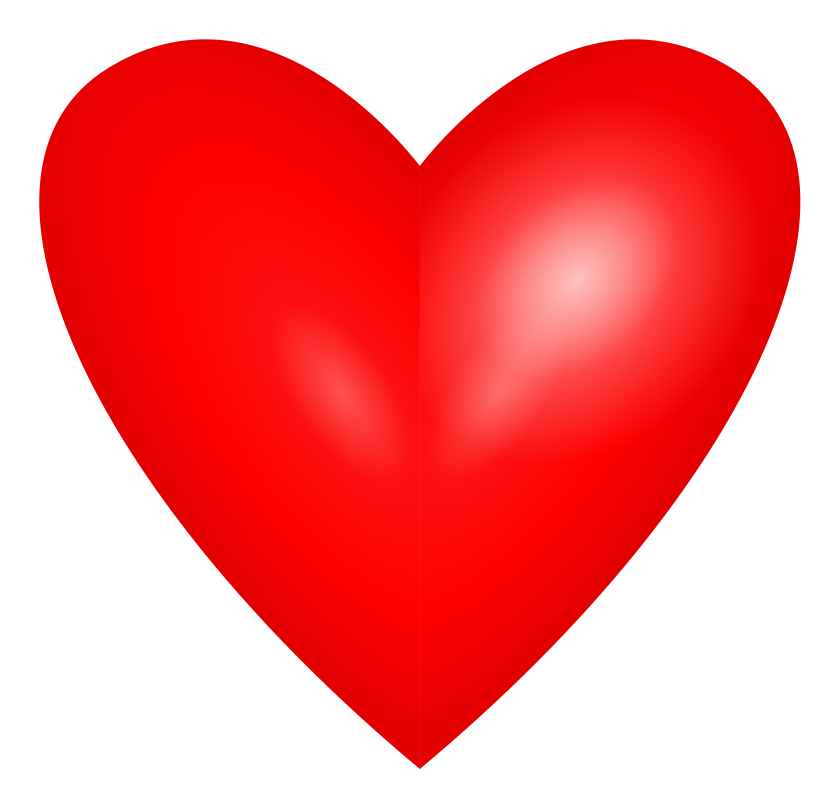 EMOTION
PATHOS: EXAMPLES
“Love, it’s what makes a Subaru a Subaru.”
Food ads showing families having a good time around the table
Sarah McLacklan’s song “Arms of an Angel” playing on animal abuse commercials
“Can’t you see how dangerous it would be to stay?”
“Don’t be the last person on the block to have their lawn treated. You don’t want to be the laughing stock of your community!”
“Better men than us have fought and died to preserve this great nation. Now is our turn to return the favor.”
ETHOS
Ethos  appeal to ethics; convince 
	      audience by establishing the
	      author’s credibility 

Appropriate vocabulary
Correct grammar and syntax
Make self sound unbiased
Introducing expertise
Master of knowledge
Connect to audience
ETHOS
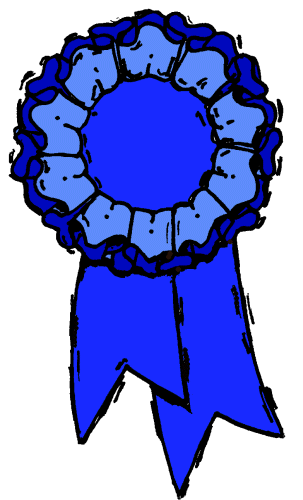 CREDIBILITY
ETHOS: EXAMPLES
“Trust me, I’m a doctor.”
“With my two decades of experience as a dance teacher, you can believe what I’m talking about.”
“You know me – I’ve babysat your children, served as a playground director, and taught Sunday school.”
“If my age doesn’t convince you of my wisdom, consider that I am your grandfather, and I love you dearly.”
“4 out of 5 dentists agree.”
A soft instrumental symphony plays in the background of a commercial asking for donations.
LOGOS

PATHOS

ETHOS
Fair trade agreements have raised the quality of life for coffee producers, so fair trade agreements could be used to help other farmers as well.
LOGOS

PATHOS

ETHOS
“And so even though we face the difficulties of today and tomorrow, I still have a dream. It is a dream deeply rooted in the American dream.”
LOGOS

PATHOS

ETHOS
“Our expertise in roofing contracting is evidenced in the decades of satisfied customers who have come to expect nothing but the best.”
LOGOS

PATHOS

ETHOS
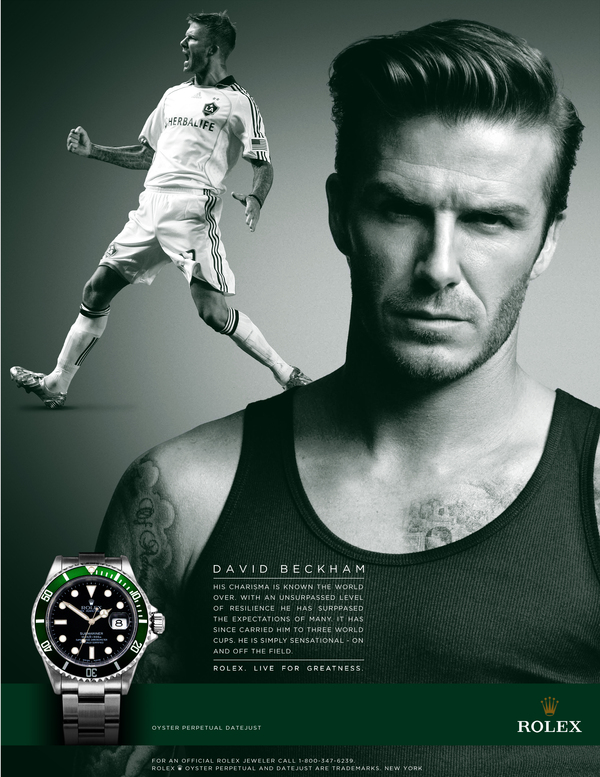 LOGOS

PATHOS

ETHOS
LOGOS

PATHOS

ETHOS
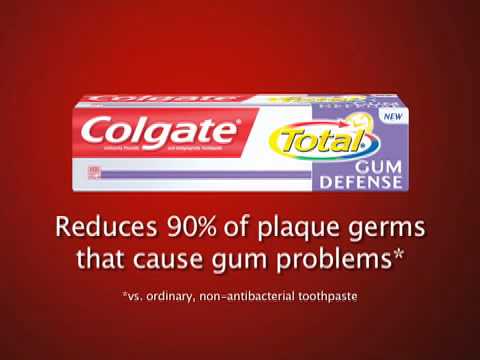 LOGOS

PATHOS

ETHOS
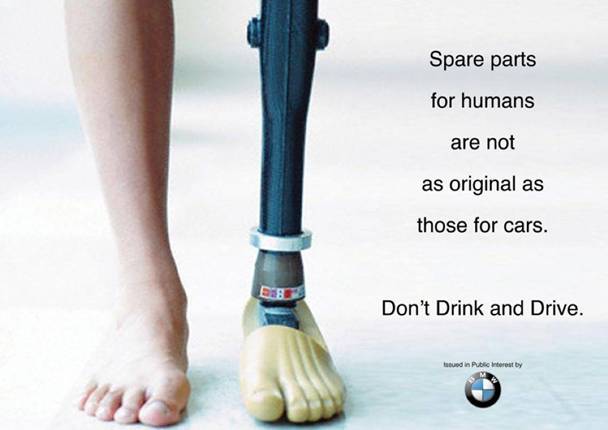 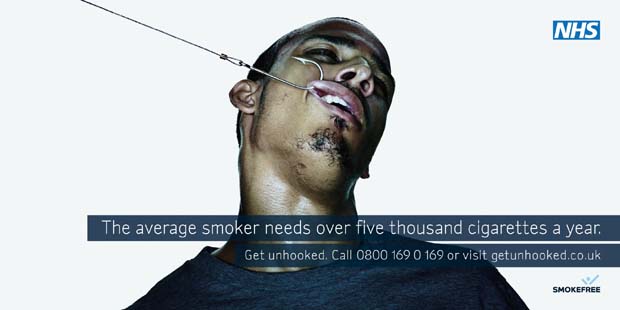 LOGOS

PATHOS

ETHOS
All men are mortal.
Socrates is a man.
Therefore, Socrates is mortal.
LOGOS

PATHOS

ETHOS
“If his years as a soldier taught him anything, it’s that caution is the best policy in this sort of situation.”
LOGOS

PATHOS

ETHOS